Краткосрочный познавательно-творческий проект по художественно-эстетическому развитию в подготовительной группе дошкольных учреждений
«Сказочная Гжель» .
Выполнила: Эчкенко Ю.Н
Актуальность
Существенным содержанием русской культуры является его быт и творчество, созданные на протяжении многовековой истории. Поэтому у дошкольников необходимо не только формировать художественный вкус, но и приобщать к искусству и художественной деятельности.
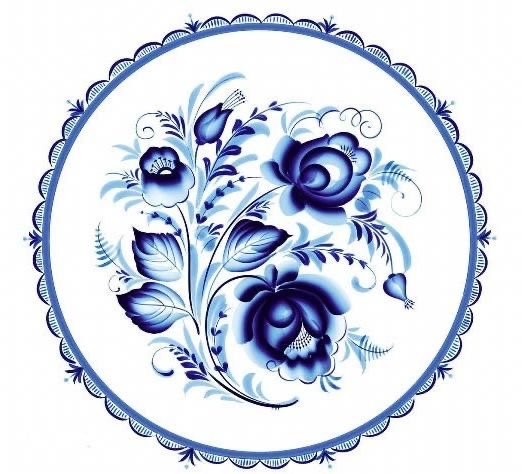 Цель проекта:
Развивать у детей познавательный интерес к русскому народному декоративно-прикладному искусству; формировать и развивать нравственный, духовный и творческий потенциал ребенка; создать условия для активного использования знаний и опыта детей в их творческой деятельности.
Задачи проекта:
Познакомить детей с историей возникновения промысла и традициями гжельских мастеров;
Формировать представление детей о богатстве и разнообразии гжельского промысла, особенностях орнамента, цвета, формы;
Формировать практические умения и навыки в лепке из глины и составлении гжельских узоров по собственному замыслу, используя элементы гжельской росписи;
Прививать эстетический вкус к окружающему миру через ознакомление с предметами народного искусства, средствами выразительности изделий народных умельцев;
Закреплять представление народно-декоративных промыслов через самостоятельное стремление, выполнять работы в технике «Гжельская роспись».
Участники и их роль в реализации проекта
Проект реализуется в форме взаимодействия педагога, детей и родителей
Проект представляет собой цикл мероприятий по духовно-нравственному и эстетическому воспитанию детей в целях развития у дошкольников интереса к народному декоративно-прикладному искусству, предполагает привлечение родителей к духовно-нравственному воспитанию детей.
Ожидаемый результат:
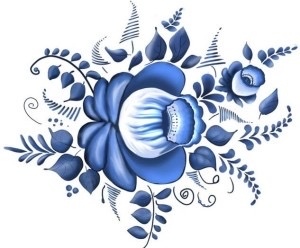 Дети познакомятся с гжельским промыслом, его происхождением, технологией изготовления изделий, цветовой гаммой, видом росписей. Появится устойчивый интерес к народному прикладному искусству и уважение к труду мастера. Сформируются умения отличать гжельскую роспись от других ранее изученных росписей, что позволяет развивать эстетические чувства; уважать культуру своего народа; любить народное творчество; стремиться самостоятельно выполнять рисунки в технике «Гжельская роспись».
Этапы реализации проекта
Подготовительный: 
Цикл бесед на тему «Народный промысел Гжель»
Чтение стихов, загадок, частушек, потешек о народных промыслах
Создание игровых ситуаций
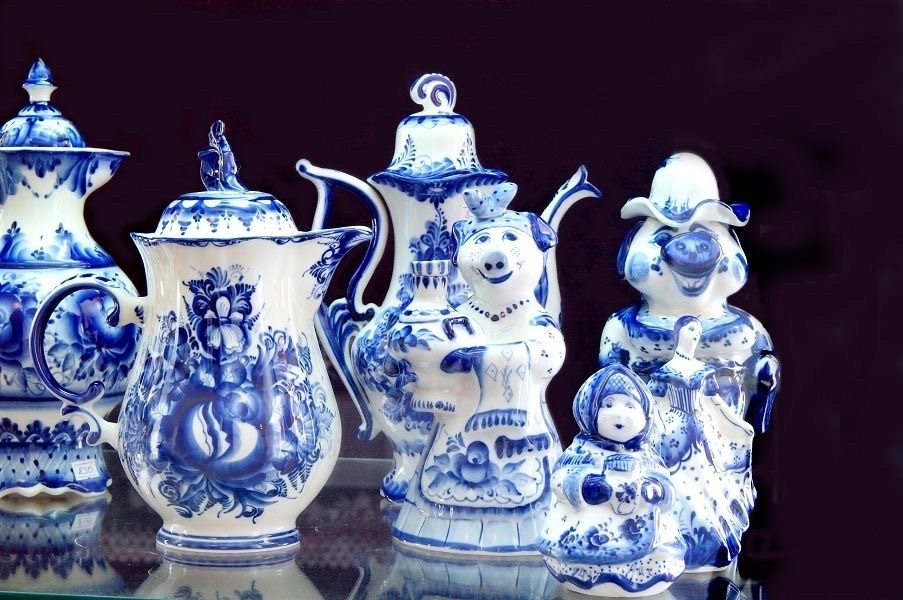 Организационный: 
Подготовка учебно-методического пособия, наглядного материала, изготовления дидактических игр
Разработка цикла мероприятий по теме проекта, конспектов ННОД
Оформление выставки «Сказочная Гжель»
Мастер-класс для воспитателей «Основы Гжельской росписи»
Подборка видеосюжетов, аудиозаписей, презентаций о «народном промысле Гжель»
Подготовка консультаций для родителей о влиянии народных промыслов на эстетическое воспитание детей
Организация мини-музея «Гжель»
Практический:
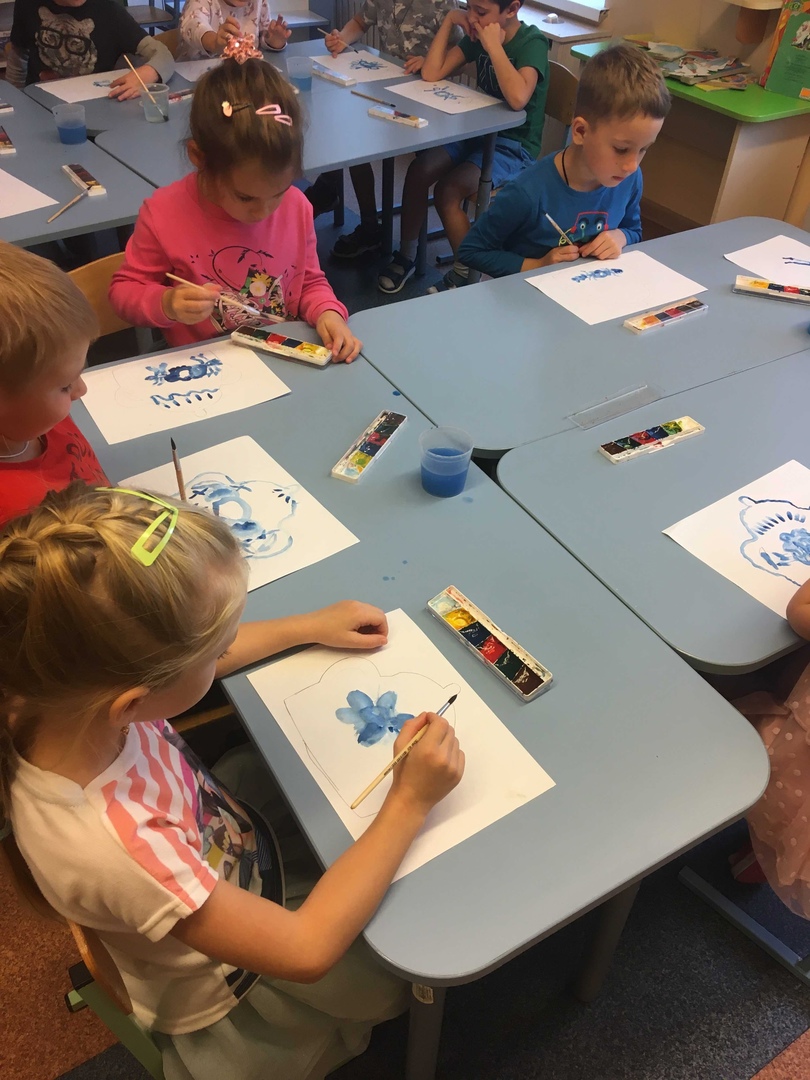 Декоративное рисование: «Знакомство 
с гжельской росписью»
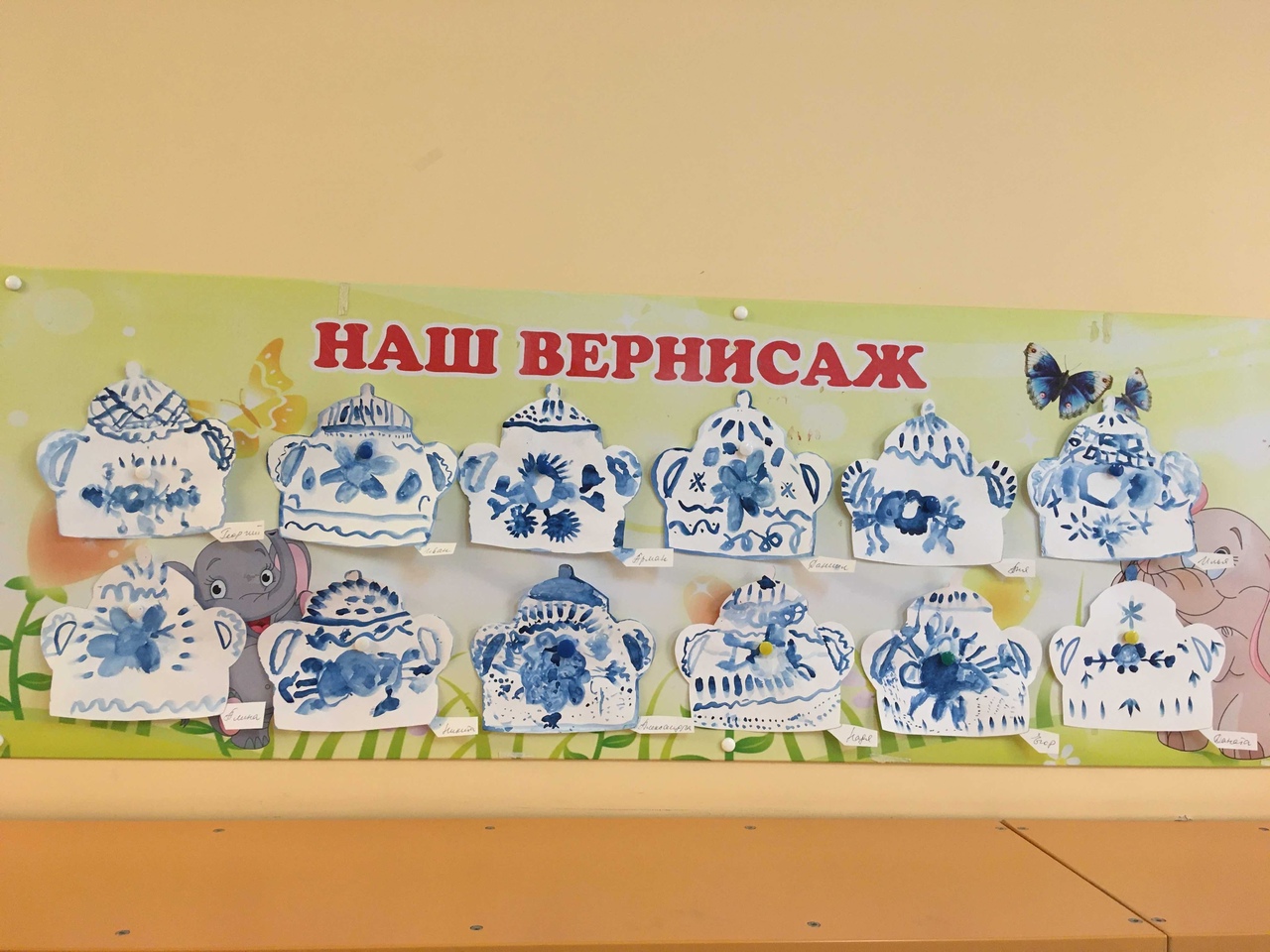 Лепка из глины «Рыбка Гжели»
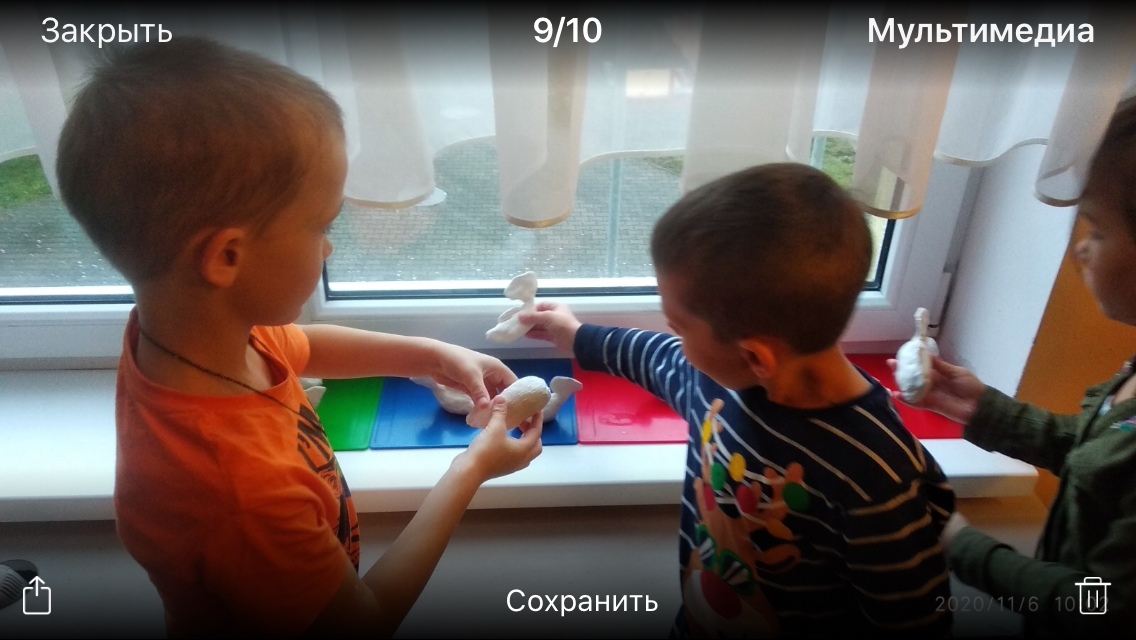 Роспись рыбки «Сине-голубое чудо»
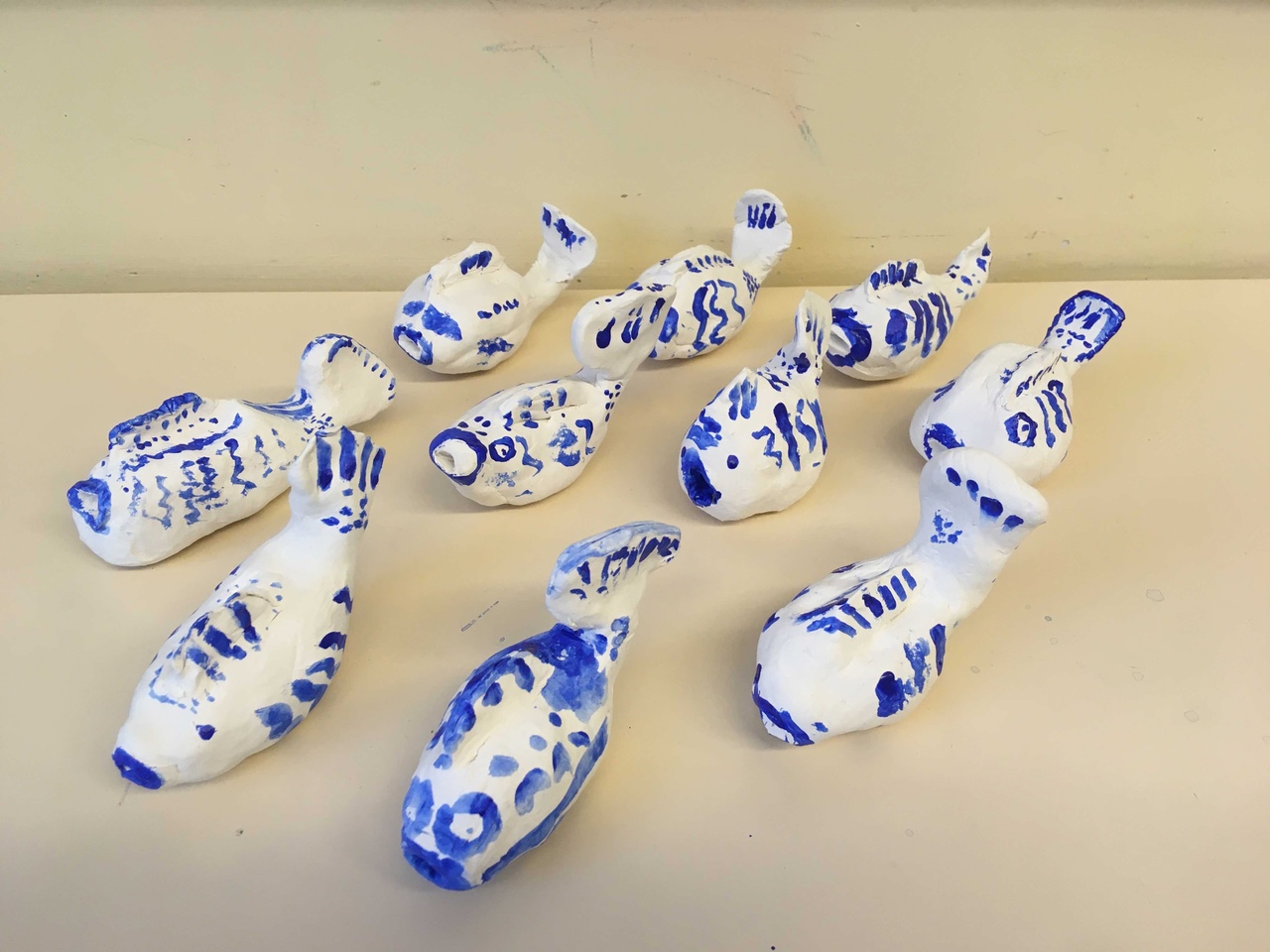 Декоративное рисование «Роспись объемного чайного сервиза Гжель»
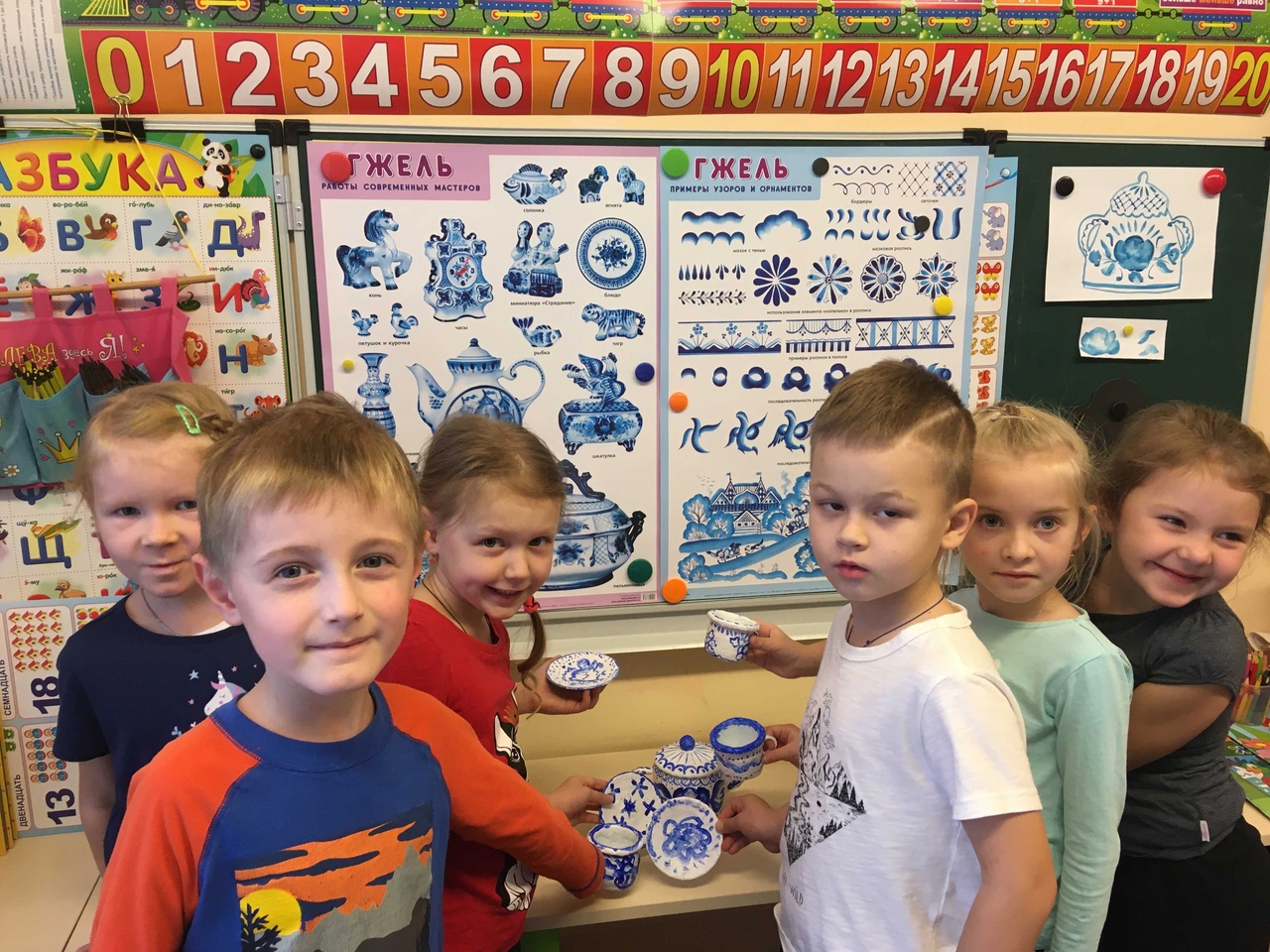 Дидактические игры
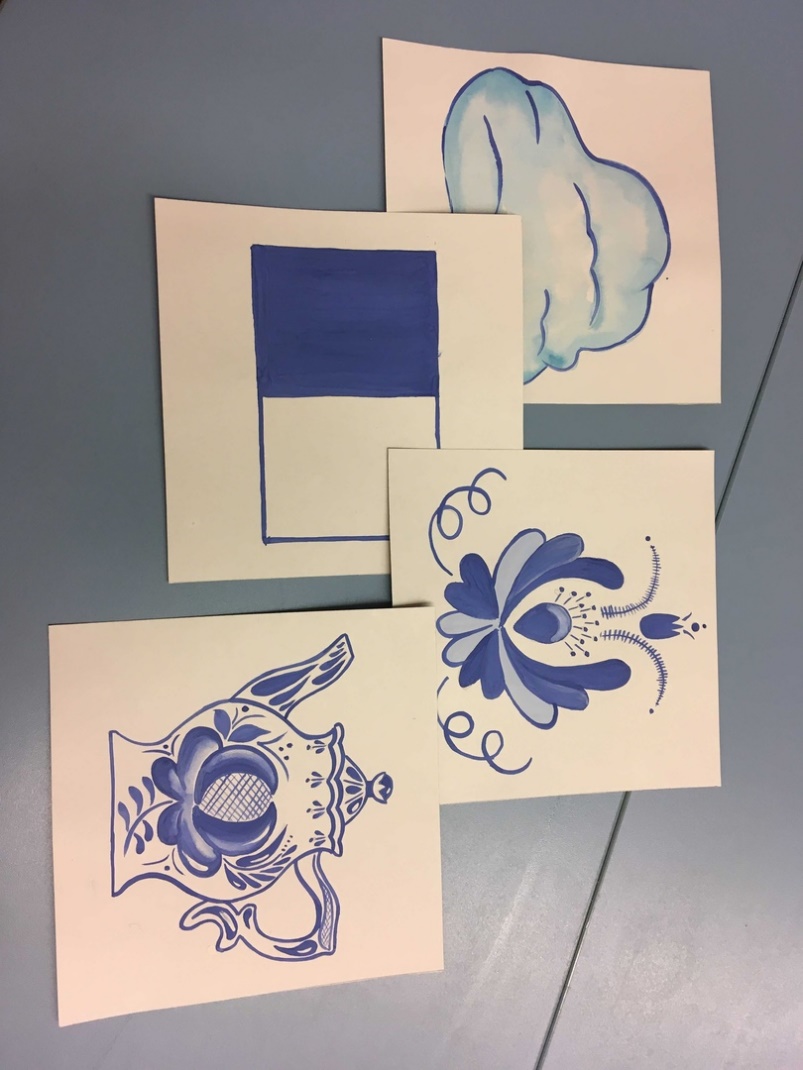 Морфологическая дорожка
Найди узоры
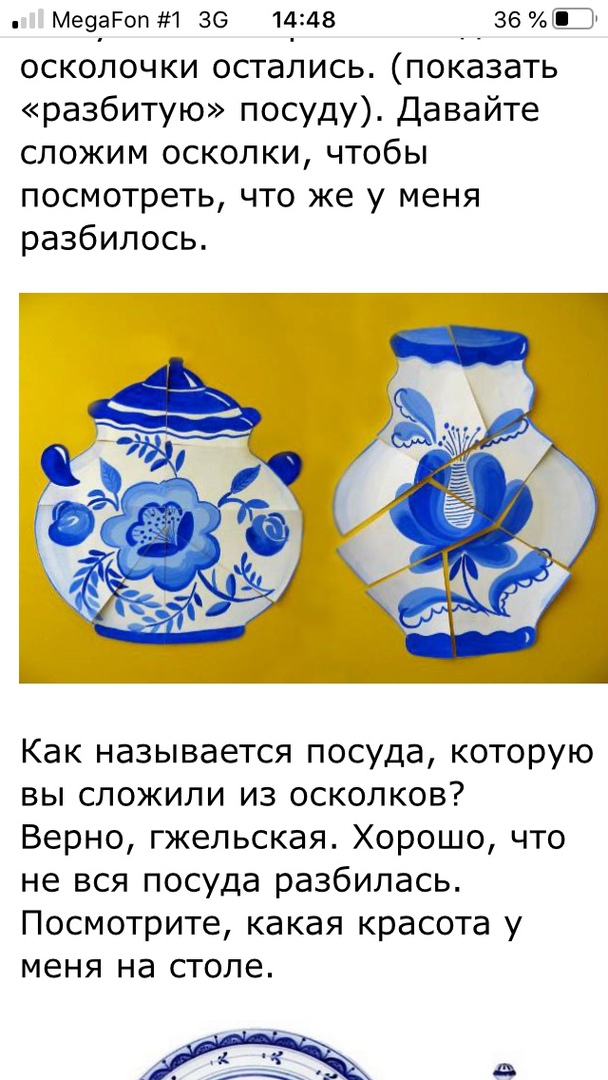 Разрезные картинки
Подарок «Чайный сервиз» для методического отдела
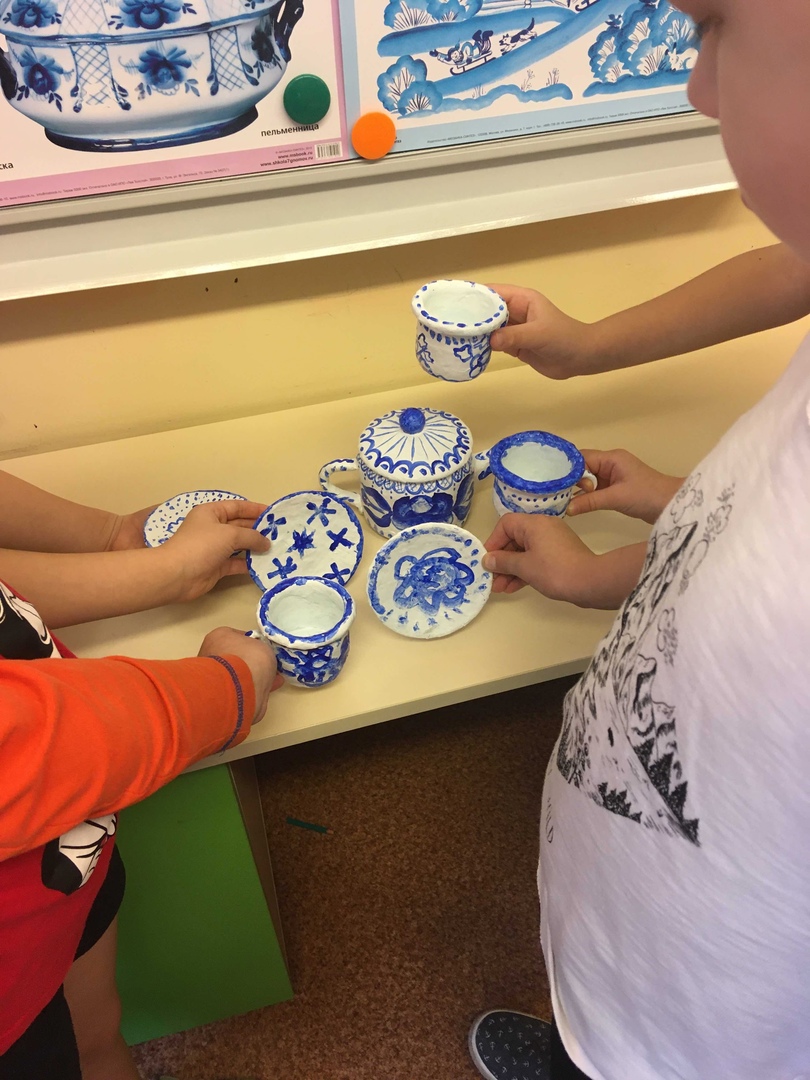 Работы педагога:
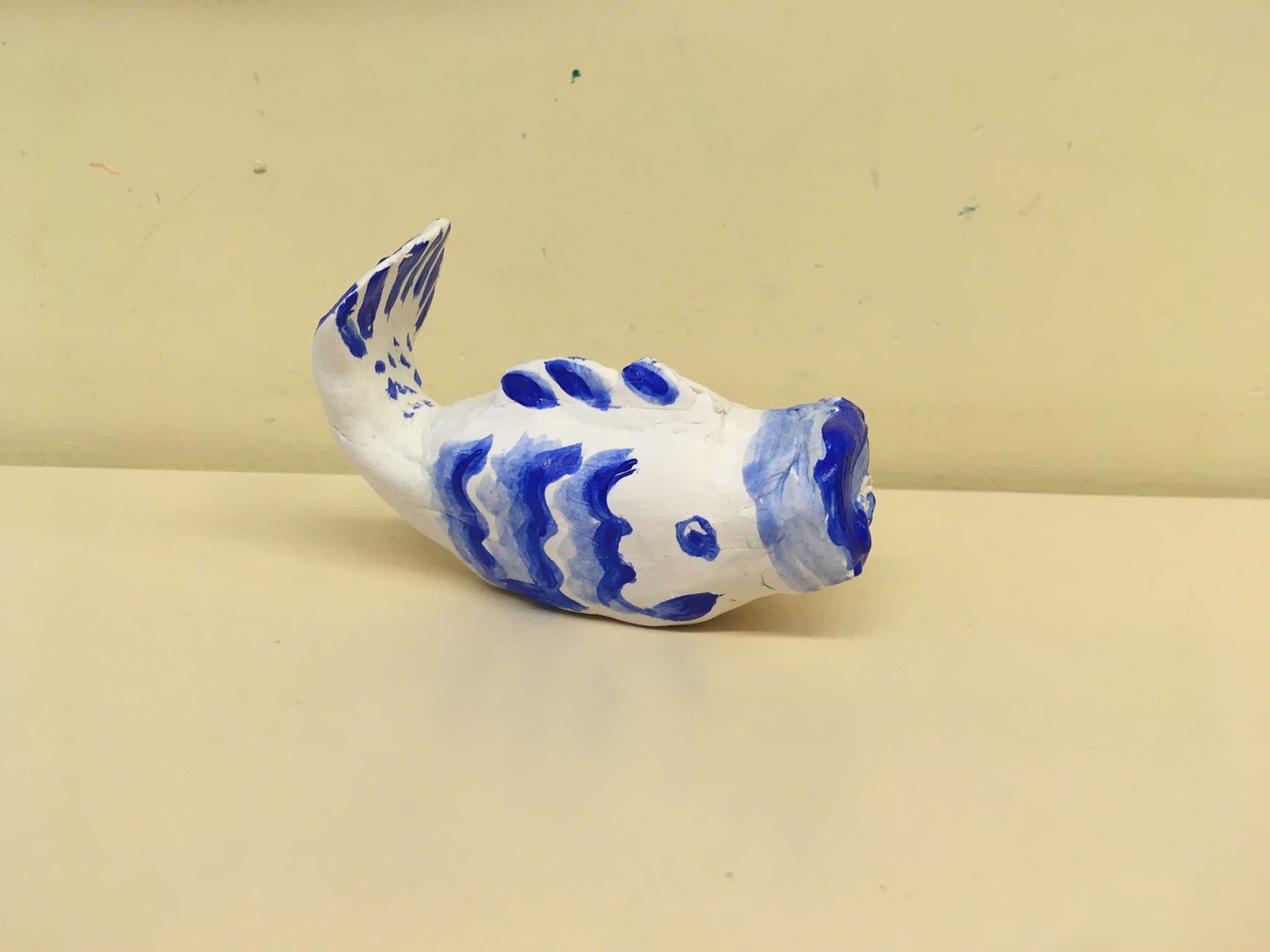 Мини-музей «Гжель»
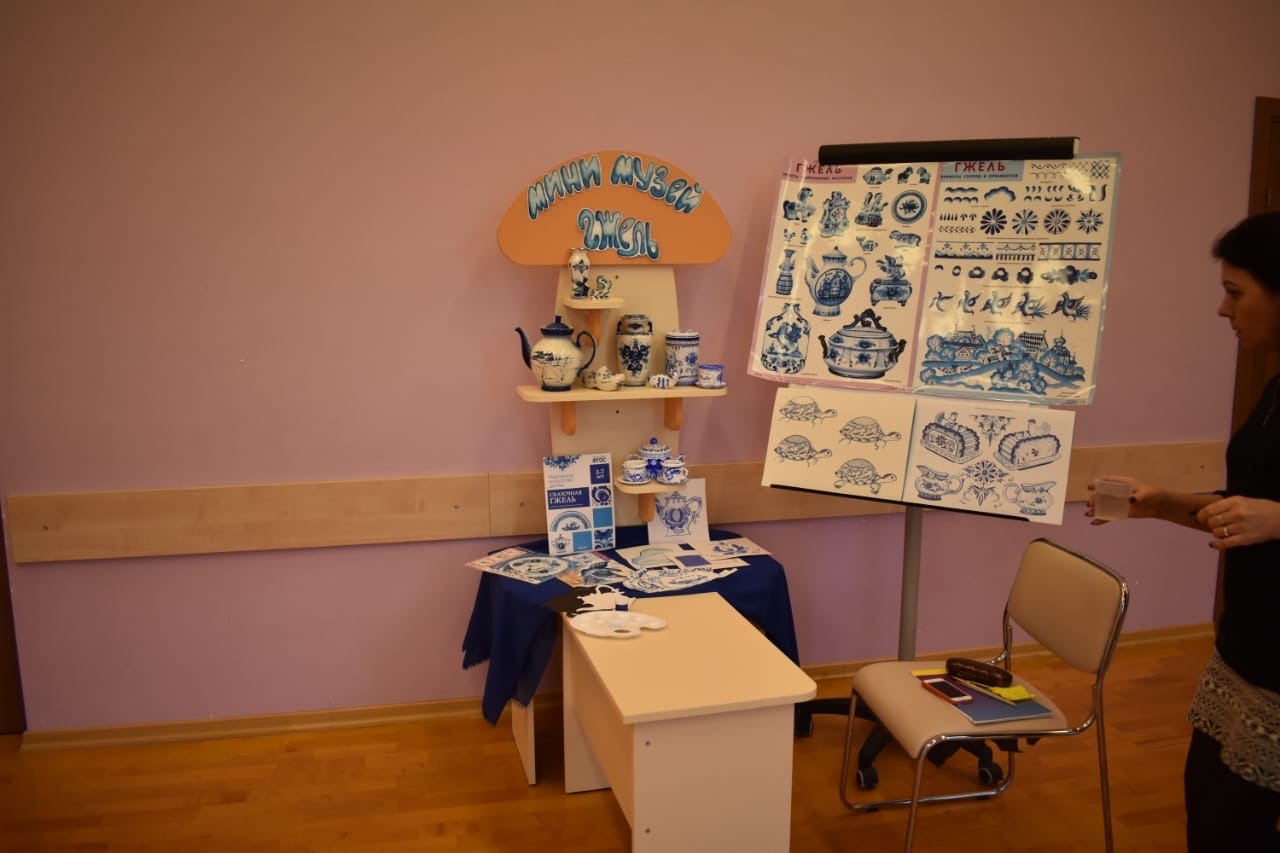 Мастер-класс для воспитателей «Основы гжельской росписи»
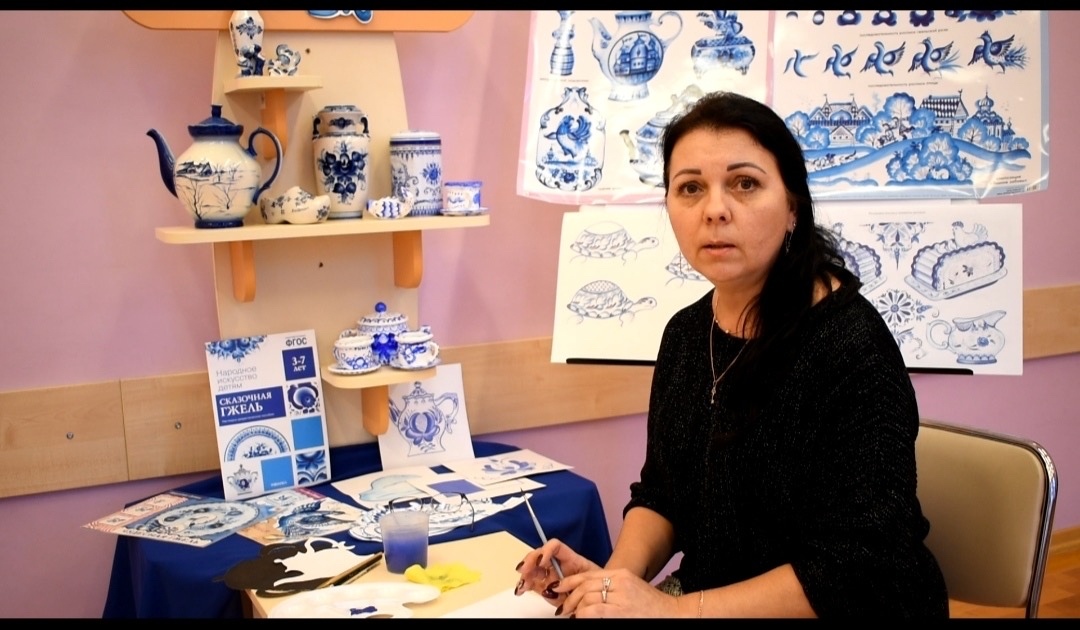 Вывод:
В ходе реализации проекта дети узнали, откуда к нам пришла синеокая сказочная Гжель, познакомились с произведениями народных мастеров, а также научились самостоятельно выполнять элементы гжельской росписи. 
На мастер-классе для воспитателей педагогам 
  были показаны простейшие элементы узора 
  и возможные средства выполнения росписи 
  в стиле «Гжель».
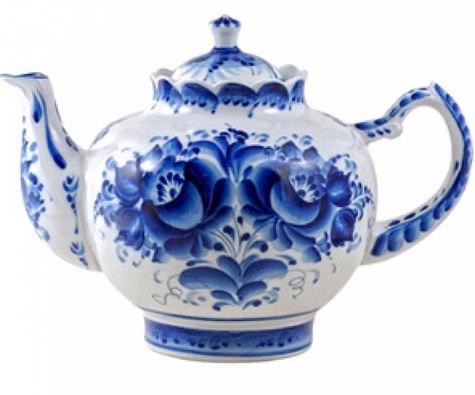